Здоровое питание
Презентация к уроку 
 Петрушенко И.Г. Учитель технологии ГОУ Лицей №554
«Все счастье в том, чтобы не спеша позавтракать»
Завтрак помогает нам проснуться и поднять настроение
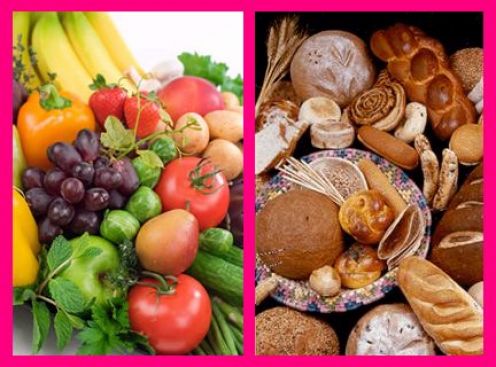 Углеводы – это энергия в чистом виде, необходимая для утреннего «оживления» организма.
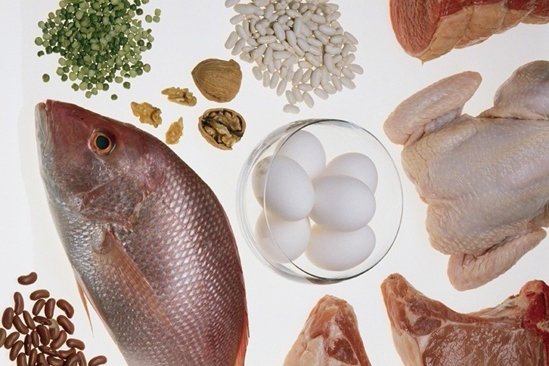 Белок даёт ощущение сытости на весь день.
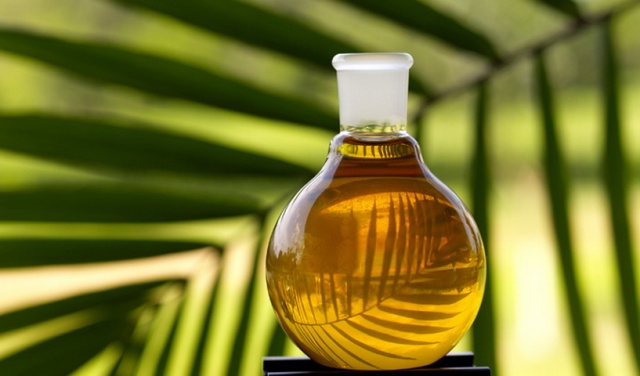 ненасыщенные жиры –  усваиваются быстрее
Полезные продукты на завтрак
фрукты и овощи (стакан свежеприготовленного сока, салат из свежих фруктов с йогуртом, салат из свежих овощей со сметаной)
Полезные продукты на завтрак
Молочные и зерновые продукты
Полезные продукты для завтрака
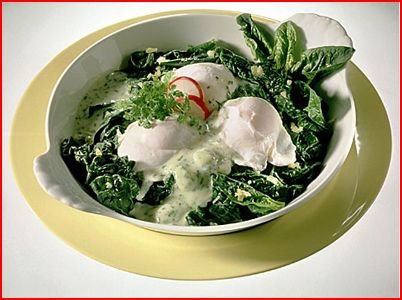 Протеины- яйца и сыр
Вредные продукты
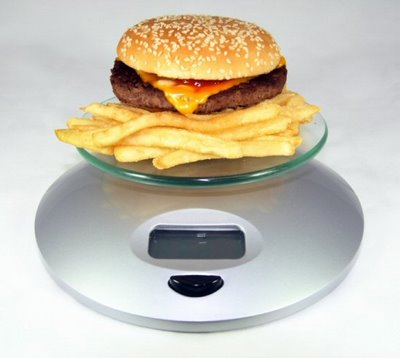 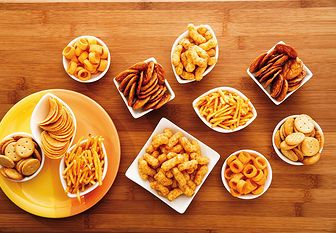 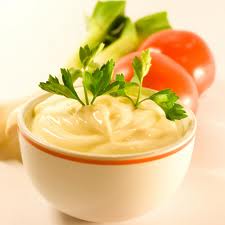 Проект меню здорового завтрака
Овсянка – очень полезна, особенно по утрам
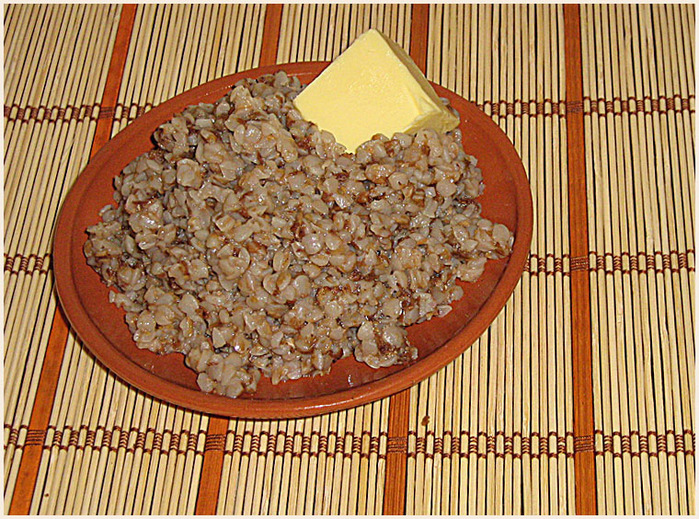 Гречневая каша также  полезна из-за содержания витаминов
Проект меню здорового завтрака
Яйца содержат много белка, витаминов и микроэлементов
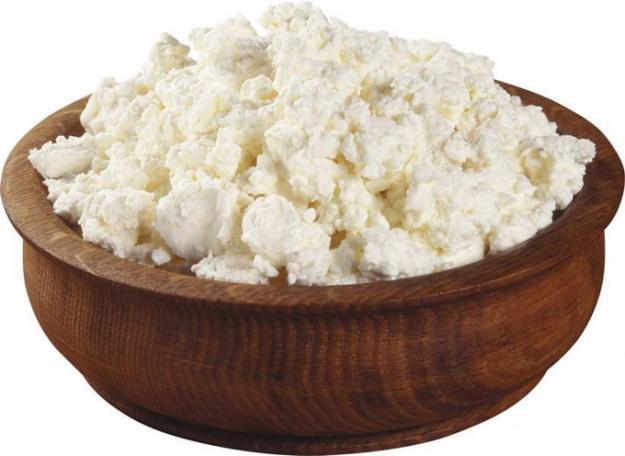 Творог – это белки, незаменимые аминокислоты, витамины, кальций и фосфор
Проект меню здорового завтрака
Сыр дает энергию и повышает настроение
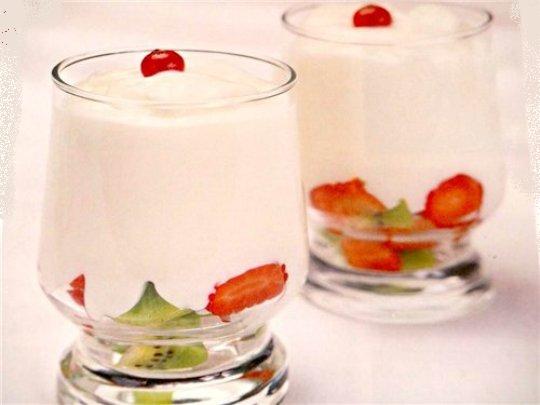 Йогурт содержит легкоусвояемые белки и кальций
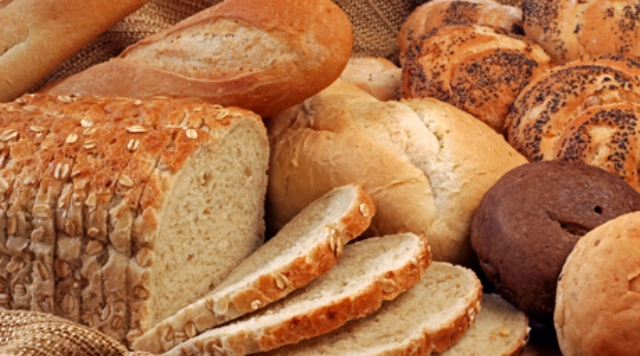 Хлеб богат углеводами, витаминами группы В
Проект меню здорового завтрака
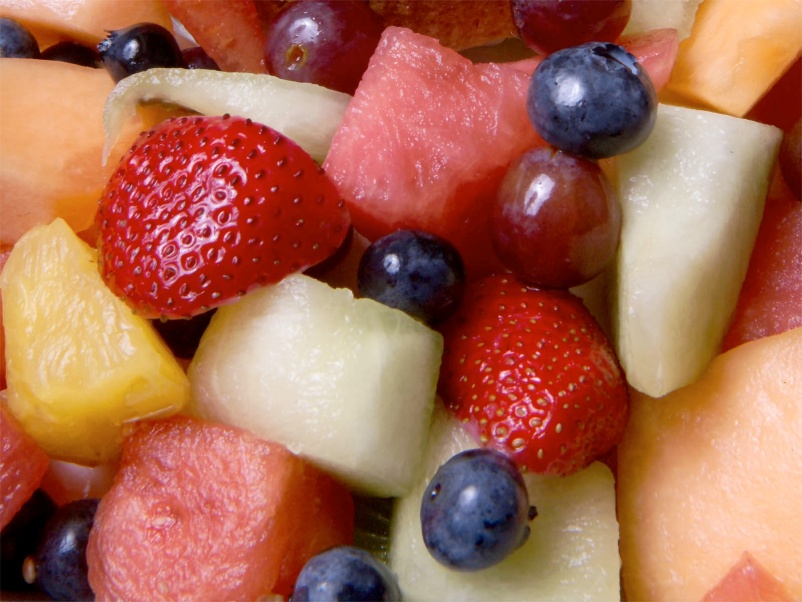 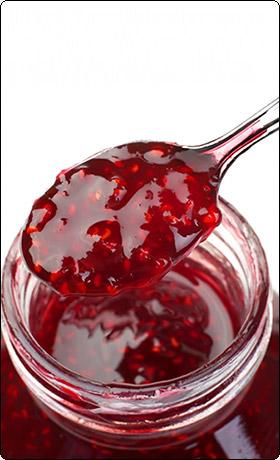 Фрукты , мед ,джем дадут заряд энергии,бодрости,здоровья
Разработка проекта
Состав завтрака : 

Основное блюдо (горячее овощное, рыбное, каша, блюдо из творога)
Дополнительное блюдо (салат из овощей, фруктов)
Напиток ( чай, какао, молоко, сок)
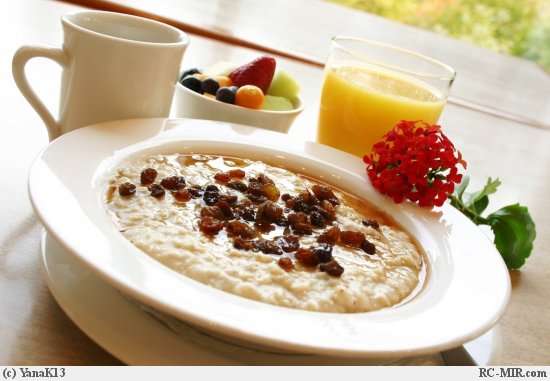 Защита проекта
План защиты:
 Объявить название разработанного меню
Обосновать выбор ( экономическая оценка, скорость приготовления, полезность)
Технология изготовления одного из блюд проекта.
Самостоятельно и объективно оценить выполненную работу.
Повторение:
Почему надо завтракать?
2.  Назовите продукты для здорового завтрака.
3.  Как вы понимаете выражение  послужившее     эпиграфом к нашему уроку.
Домашнее задание
Разработать  меню здорового завтрака для своей семьи.